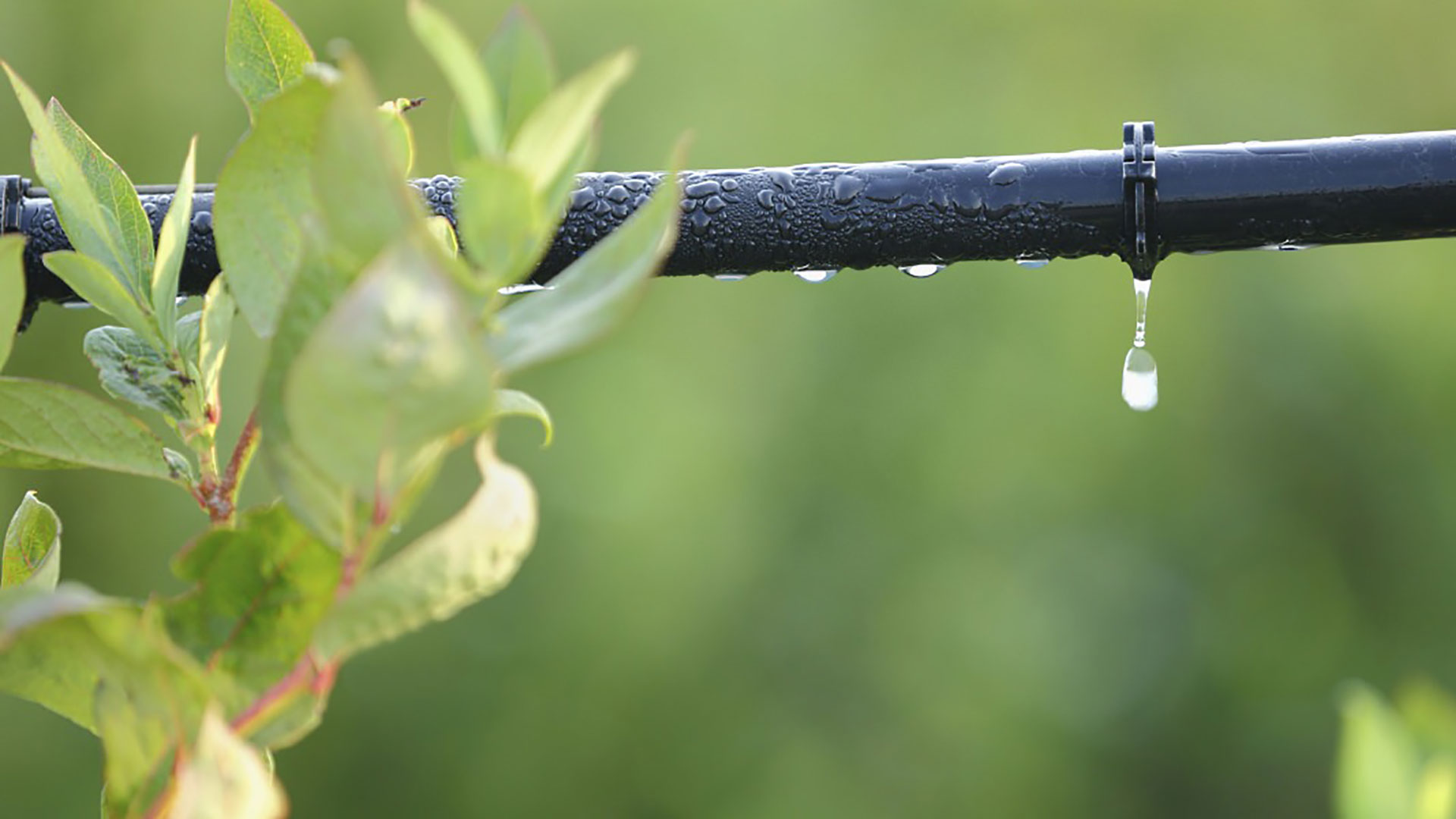 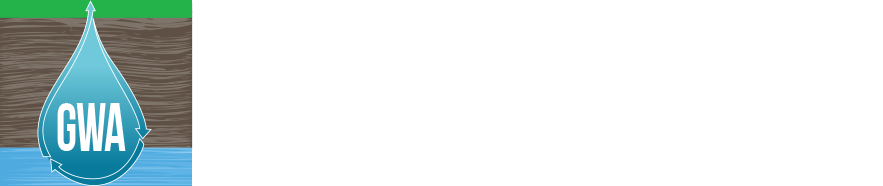 Materials for GSA OutreachJuly 2018
GSP Topics & Project Schedule
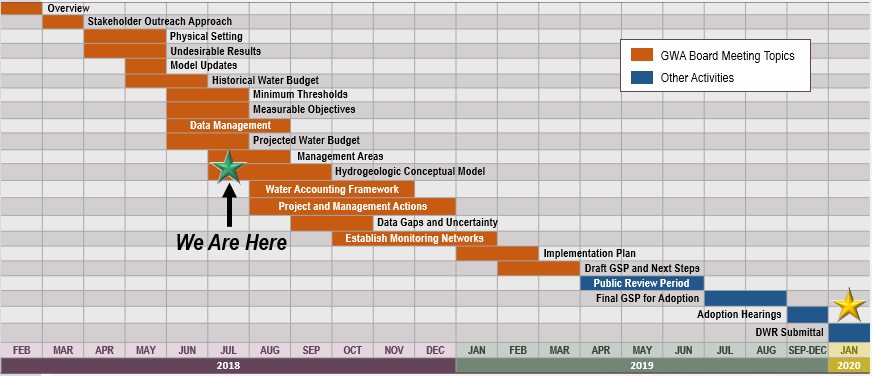 GSP Topics
        GSP Finalization Elements
2
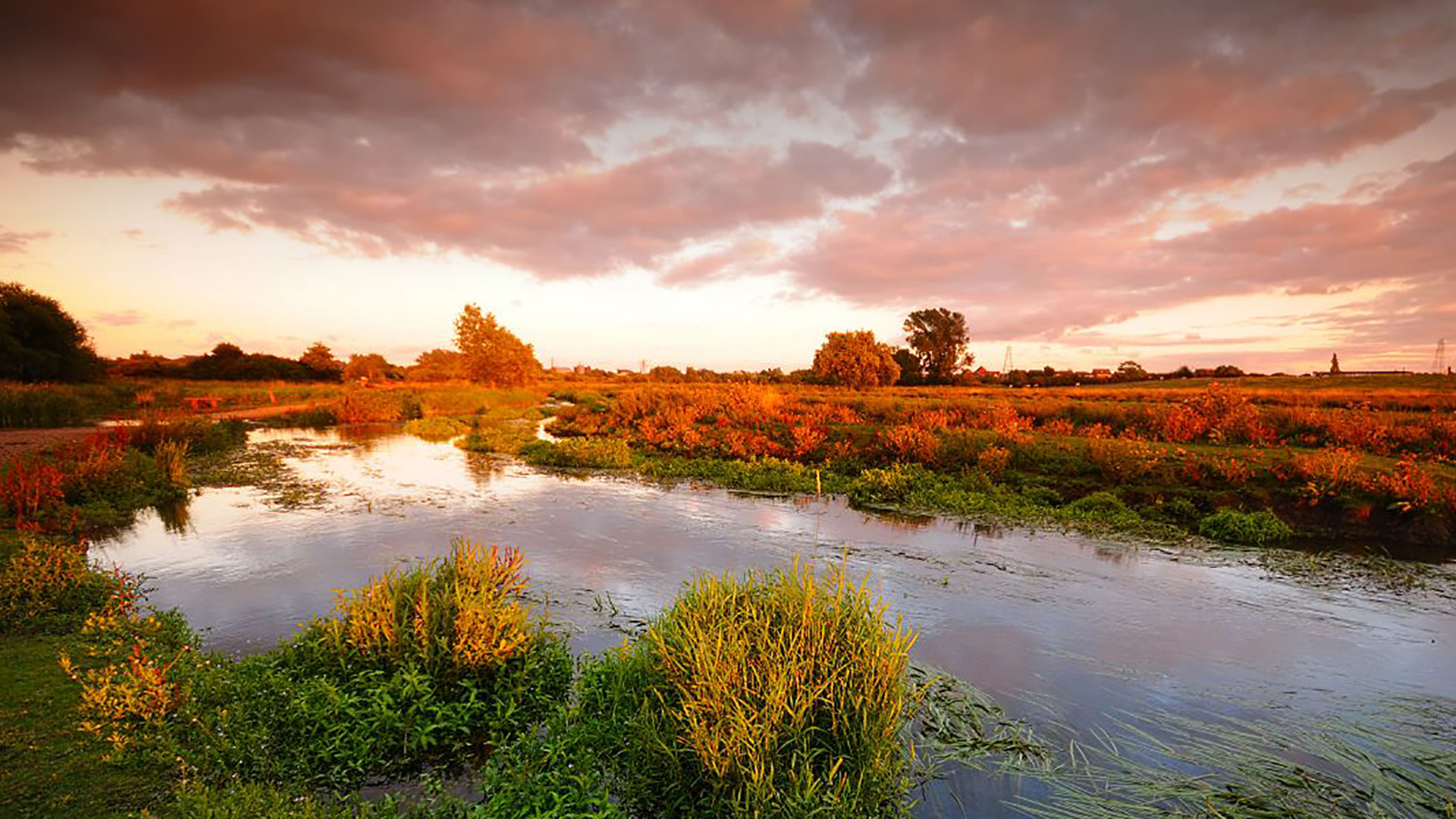 Outreach & Stakeholder Committee Update
Ways to Get Involved
4
Ways to Stay Informed
Request presentation to community group (e.g.  Kiwanis)
esjgroundwater.org
5
Ways to Stay Informed
You can now find the Draft Stakeholder Engagement and Public Outreach Plan on the website here:

http://www.esjgroundwater.org/Stay-Informed.
6
Stakeholder Committee Kickoff
The first Stakeholder Committee Meeting was held on June 12th.

The next Stakeholder Committee meeting will be on July 10 at 4:00 at Calaveras Room, Robert Cabral Agricultural Center, 2101 E. Earhart Avenue, Suite 100, Stockton, CA 95206 

Meetings are open to the public
7
Final Stakeholder Committee Roster
2Q Farming
Calaveras County Resource Conservation District
Catholic Charities of the Diocese of Stockton
The Hartmann Law Firm/Advisory Water Commission
San Joaquin Audubon
Sierra Club
San Joaquin Farm Bureau Federation
Trinchero Family Estates and Sutter Home Winery
South Delta Water Agency
San Joaquin County Environmental Health Department
Manufacturers Council of the Central Valley
The Wine Group
J.R. Simplot Co.
Lima Ranch
University of the Pacific
Sequoia ForestKeeper
Ag Business – Farmer
The Environmental Justice Coalition for Water
Spring Creek Golf & Country Club
Machado Family Farms
California Sportfishing Protection Alliance
Restore the Delta
PUENTES
Total number of participants: 23
8
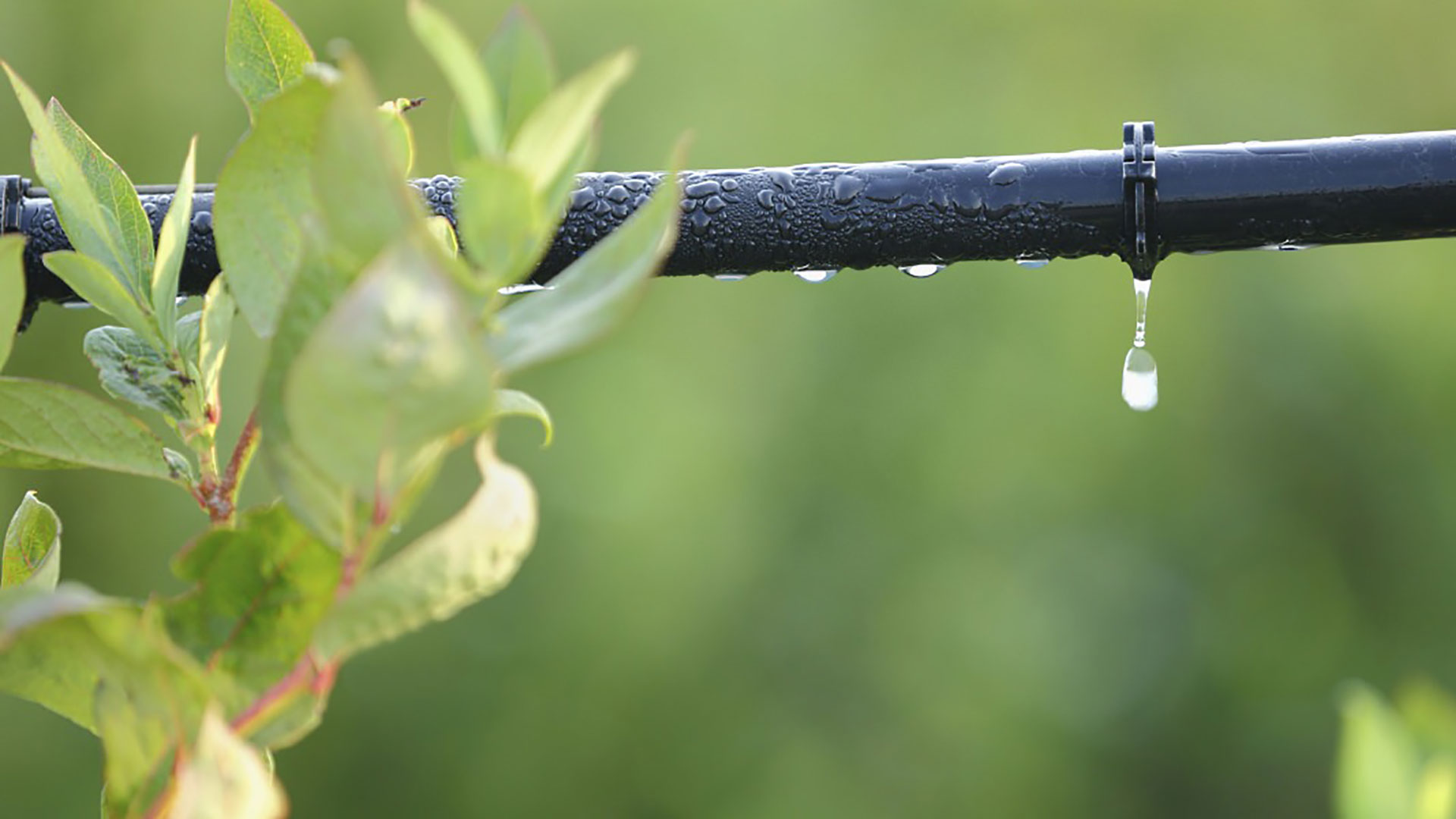 Data Management System Overview
What is Opti?
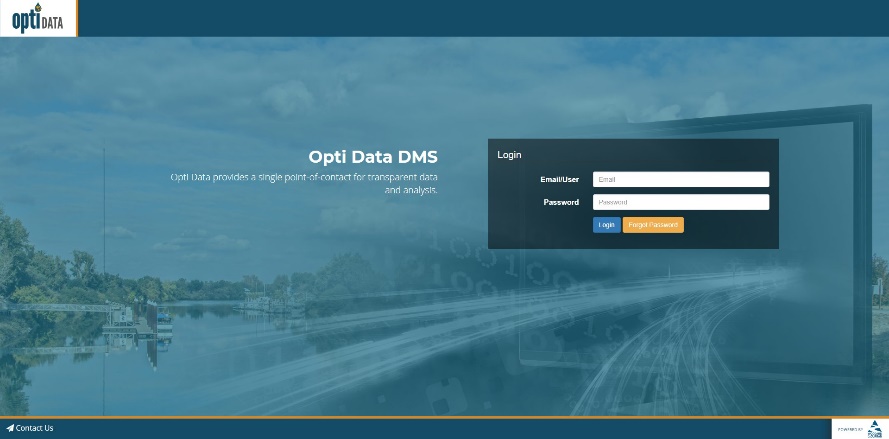 Opti is a Flexible, One-Stop Shop for Managing Groundwater Data
Allows for transparent and efficient data entry and visualization
Allows for coordination and sharing of data
Allows for automated reporting
Will support sustainable groundwater management monitoring and give ESJ the ability to track undesirable results
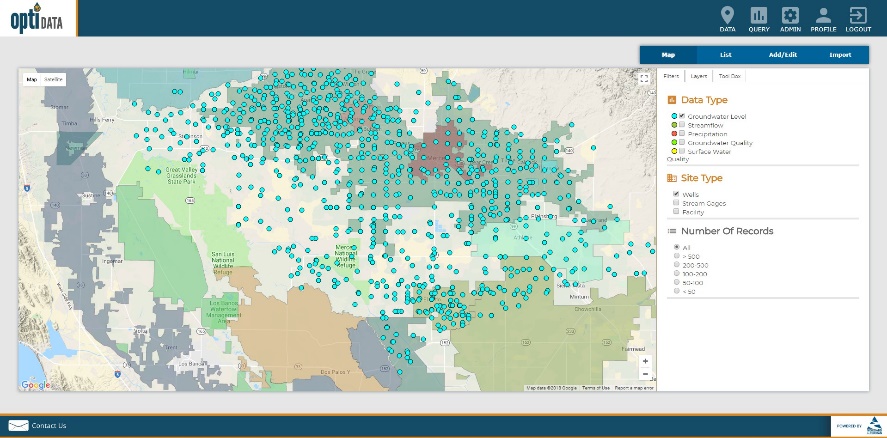 10
Opti Features
Web-based, GIS-enabled
Easy-to-Use
Flexible Data Structure to Store and Manage Different Datasets
User and Agency Security/Permissions
Data Entry and Validation
Visualization and Analysis
Query and Reporting
Framework to Link to other Data Management Systems and Modeling Results
Viewing capabilities for publicly available information
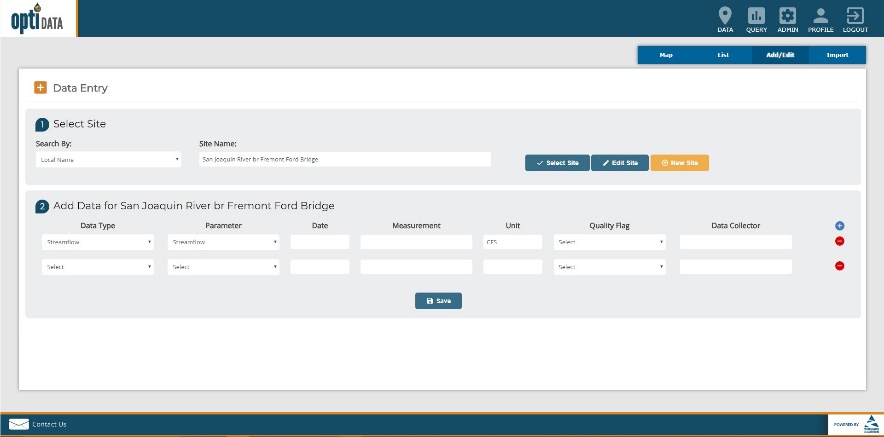 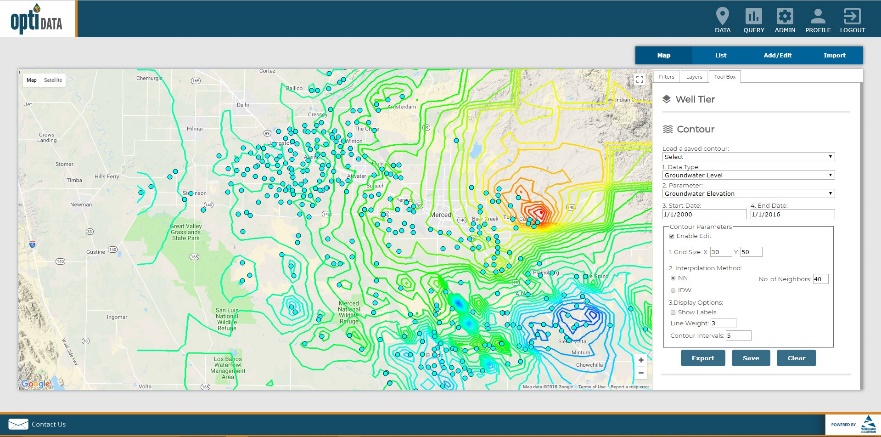 11
How Will Opti be Used?
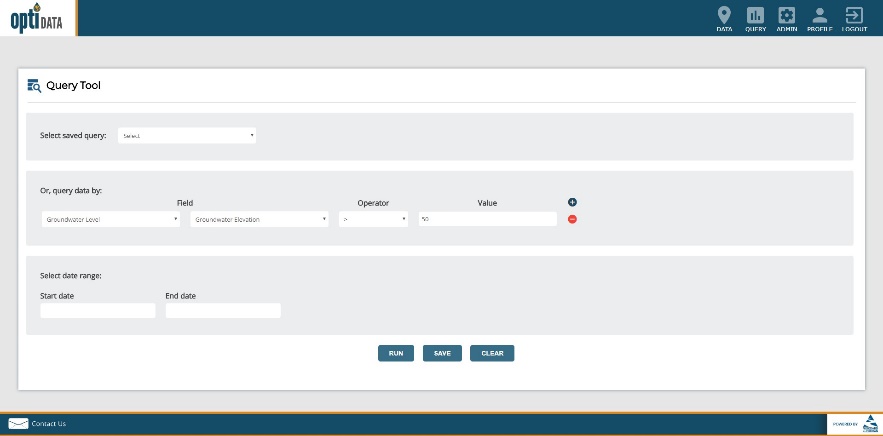 Opti will create a centralized and integrated repository for multiple data sources managed by stakeholders
Data sharing portal to enable utilization of the same data and tools for visualization and analysis
Interface with model results to support groundwater modeling and analysis
Generate reports for management and other agencies (DWR, etc.)
Track sustainability criteria and management objectives
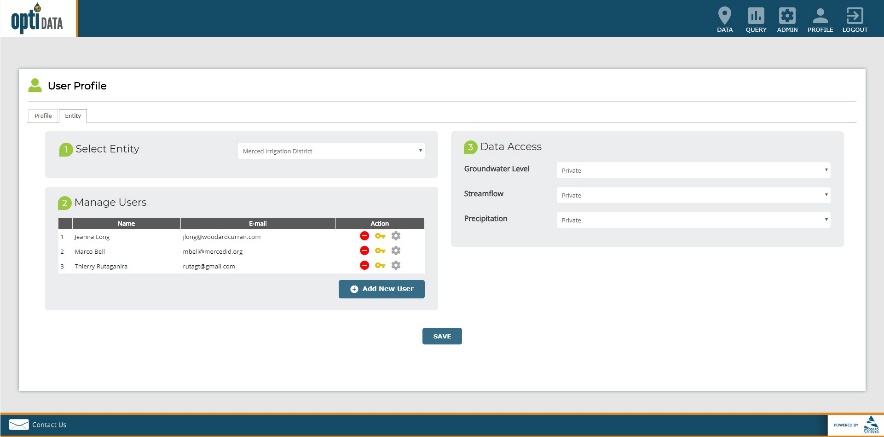 12
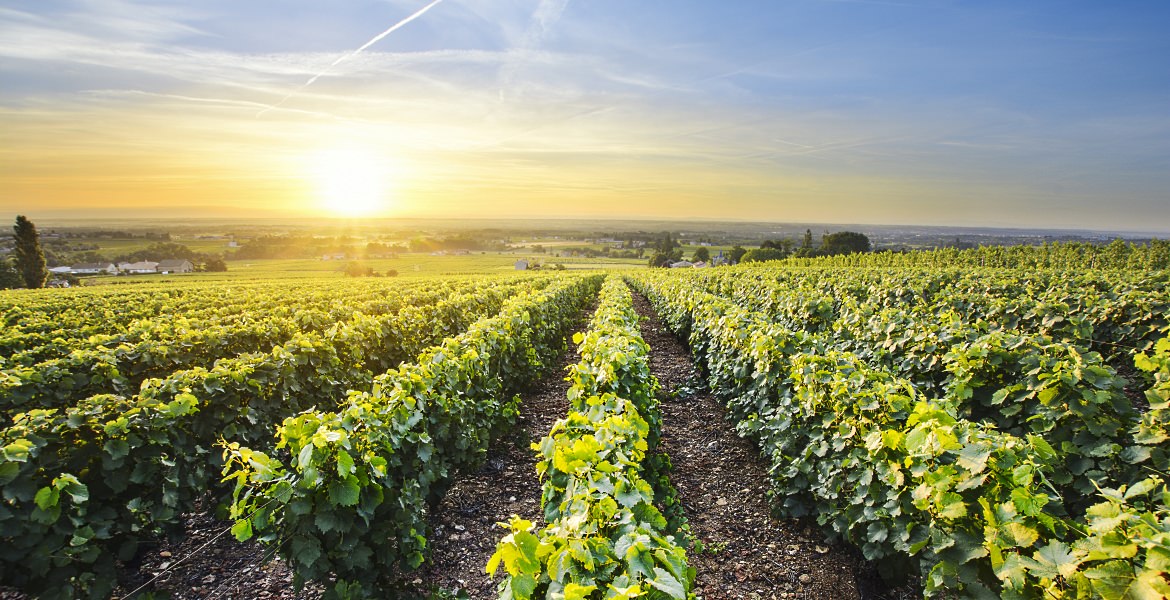 Setting Minimum Thresholds
4
SGMA Requires Six Sustainability Indicators to be Addressed
14
For Each Sustainability Indicator, We Set a Minimum Threshold and a Measurable Objective
15
2004 Groundwater Management Plan
Agricultural Water Management Plans
To Set Minimum Thresholds, We Built on Prior Work
Integrated Regional Water Management Plans
Anecdotal data from GSAs
Model Development Data Collection
MokeWISE Water Program
16
Minimum Thresholds for Sustainability Indicators
17
Prior Work Establishes Minimum Threshold at Fall 1992 Levels
“The Eastern San Joaquin Groundwater Basin contour measured in 1992 is proposed as the basin management framework baseline.  Groundwater fell to its lowest recorded elevation in 1992 following a significant drought period and it is considered undesirable to drop below this level.” (2014 ESJ IRWMP)
A threshold has been established at 1992 levels:
18
Setting a Threshold: Look to Historical Lows After Last Drought
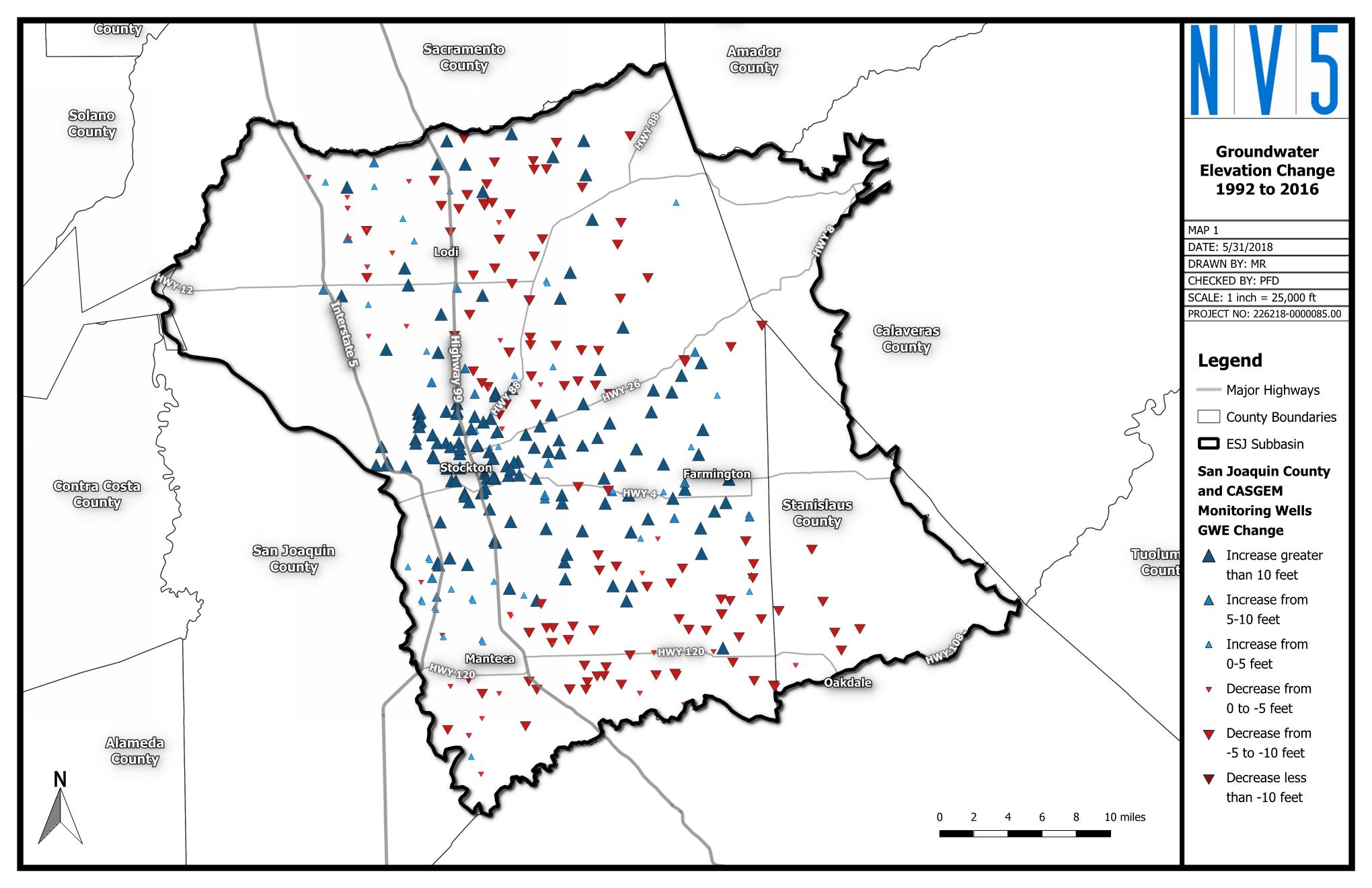 (red) – Areas that have declined since 1992
(blue) – Areas that have recovered since 1992
19
We Can Set a Threshold to Capture the Lowest Lows
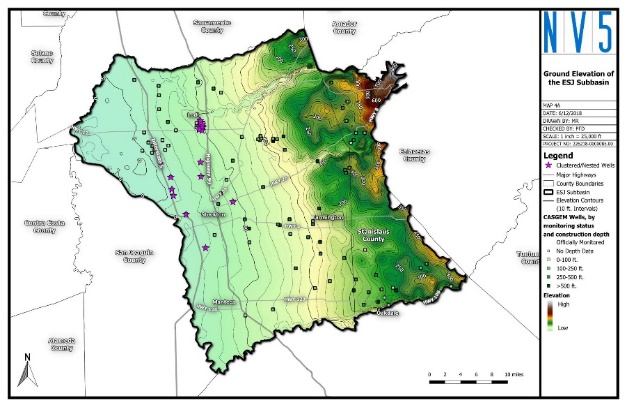 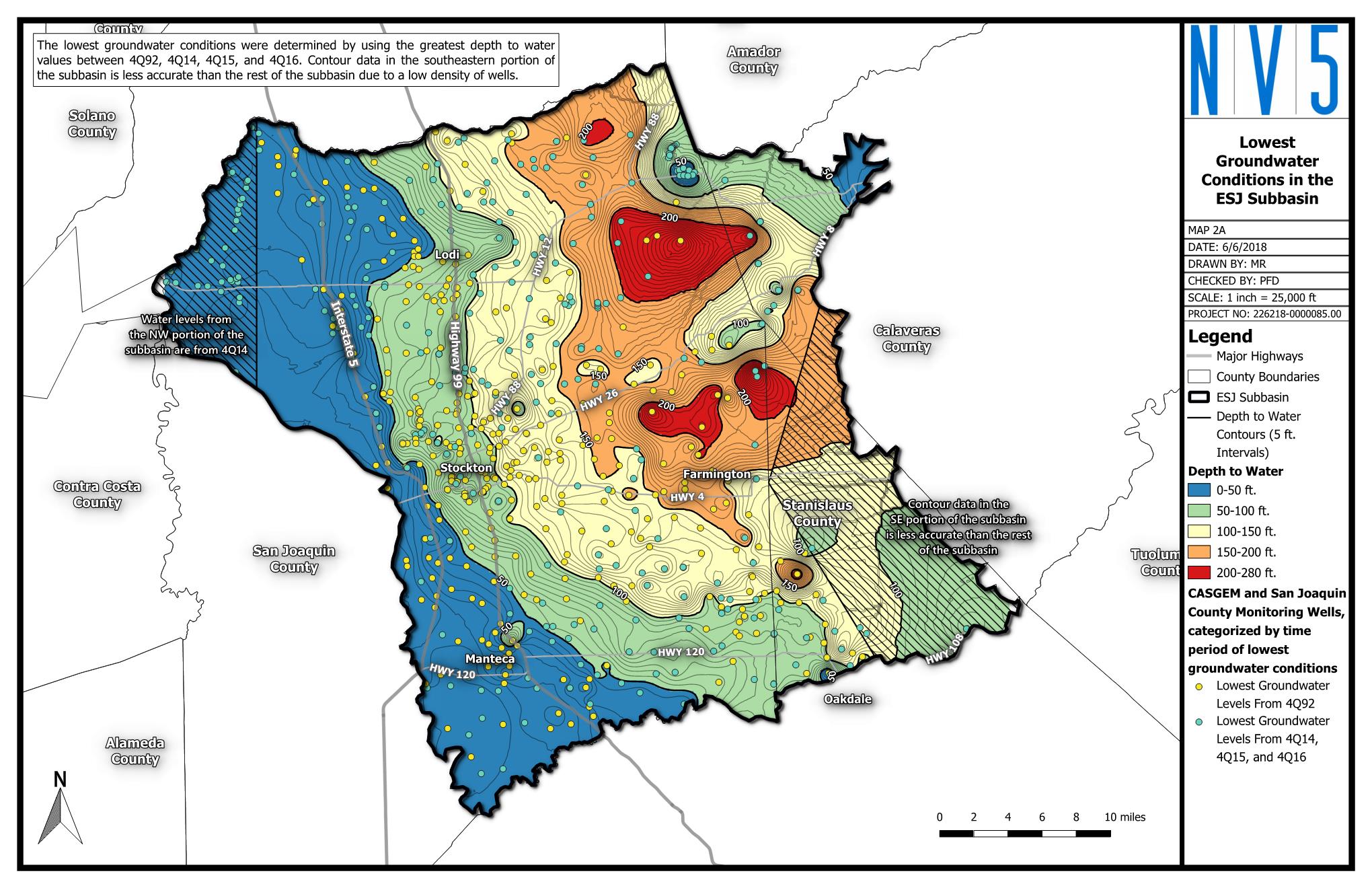 (Yellow) – Areas where threshold is based on 1992 levels

(Blue) – Areas where threshold is based on 2015-16 levels
20
Minimum Thresholds for Sustainability Indicators
21
Reduction in Groundwater Storage
This Sustainability Indicator is not a concern for the Subbasin
***This does not mean we do not need to bring the basin into balance, it only means that groundwater-related impacts will be more sensitive to other indicators, such as groundwater elevations.
22
Reduction in Groundwater Storage
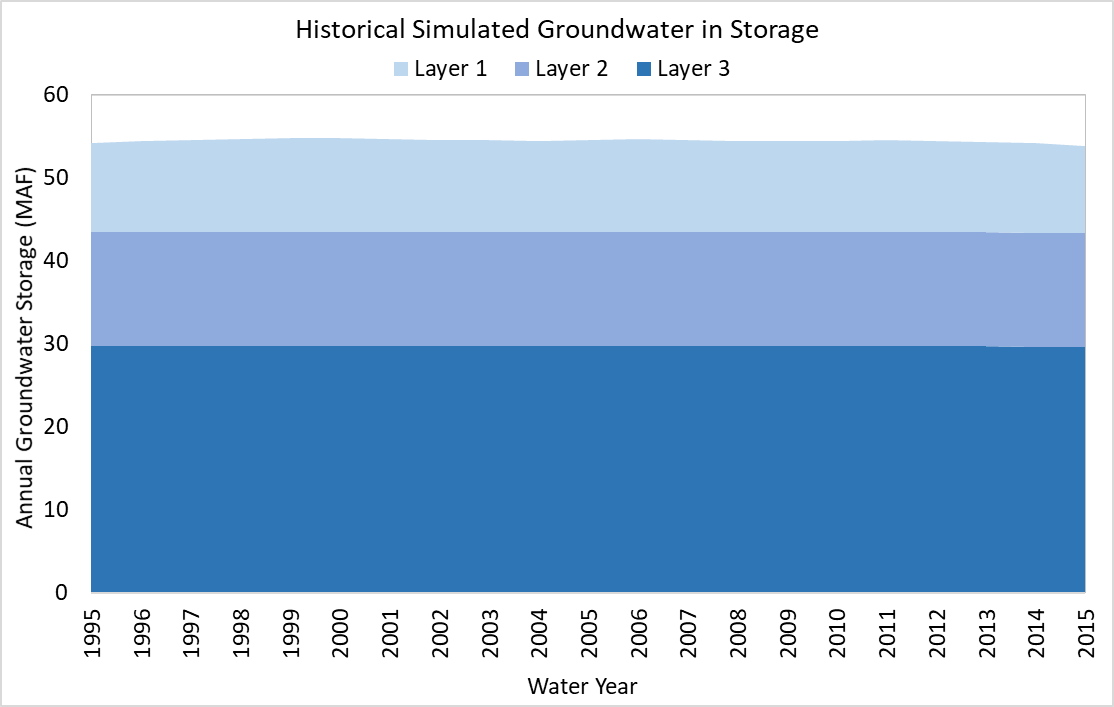 This graph shows freshwater only (model layers 1 through 3)
23
Minimum Thresholds for Sustainability Indicators
24
Seawater Intrusion
This Sustainability Indicator is not a concern for the Subbasin
Direct seawater intrusion does not occur in the Subbasin and thresholds do not need to be addressed. Salinity will be addressed via the Water Quality Sustainability Indicator.
25
Minimum Thresholds for Sustainability Indicators
26
Identified Undesirable Results for Water Quality
Salinity
Arsenic (naturally occurring)
Plumes
1,2,3 TCP 
Others?
27
Prior Work Establishes Threshold as Halting Saline Intrusion Front
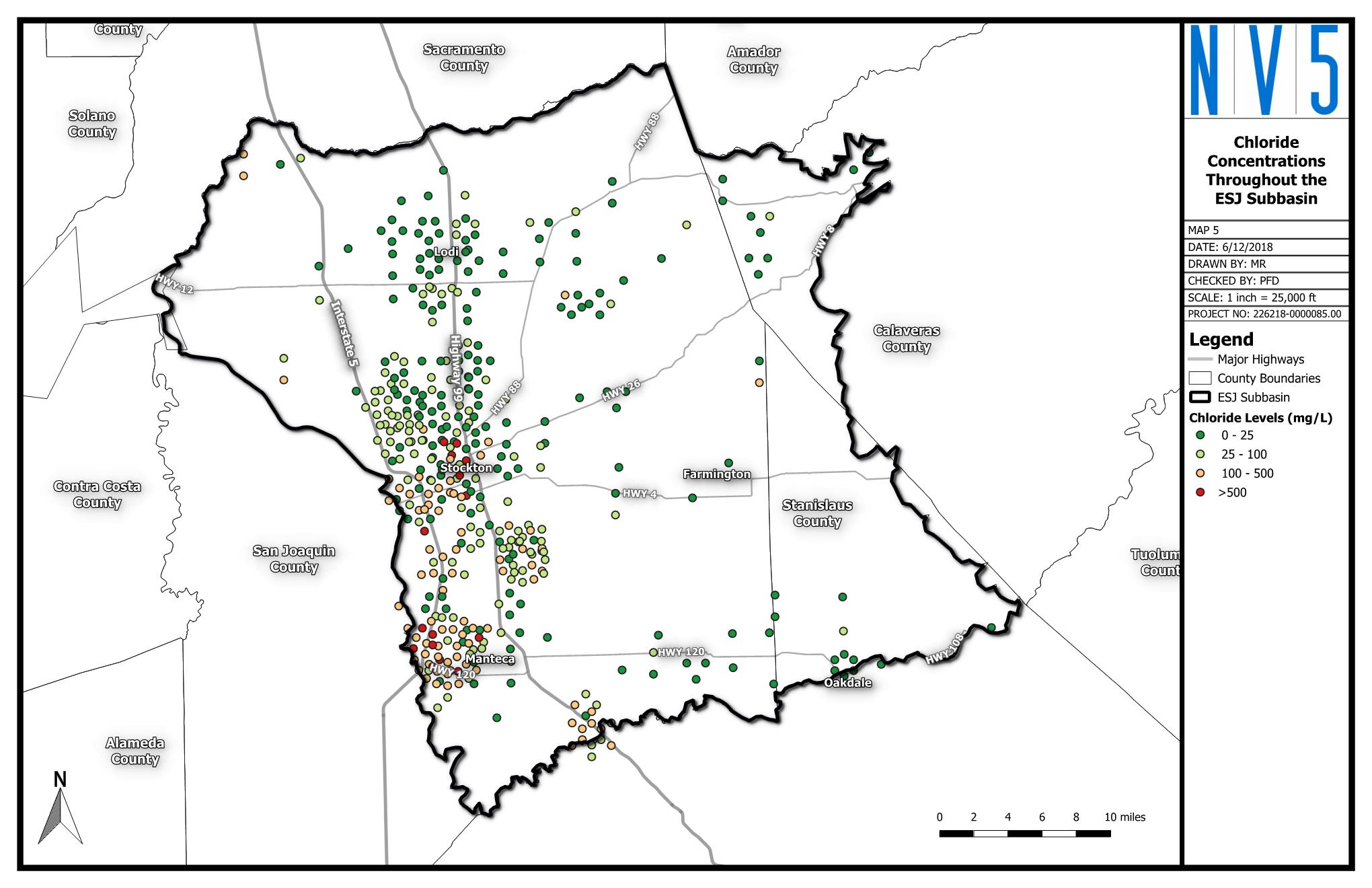 Identified Goal: Prevent further saline intrusion and degradation of groundwater quality throughout the Basin. (2004 ESJ Groundwater Management Plan)
28
Minimum Thresholds for Sustainability Indicators
To be presented at July 11, 2018 Advisory Committee
29
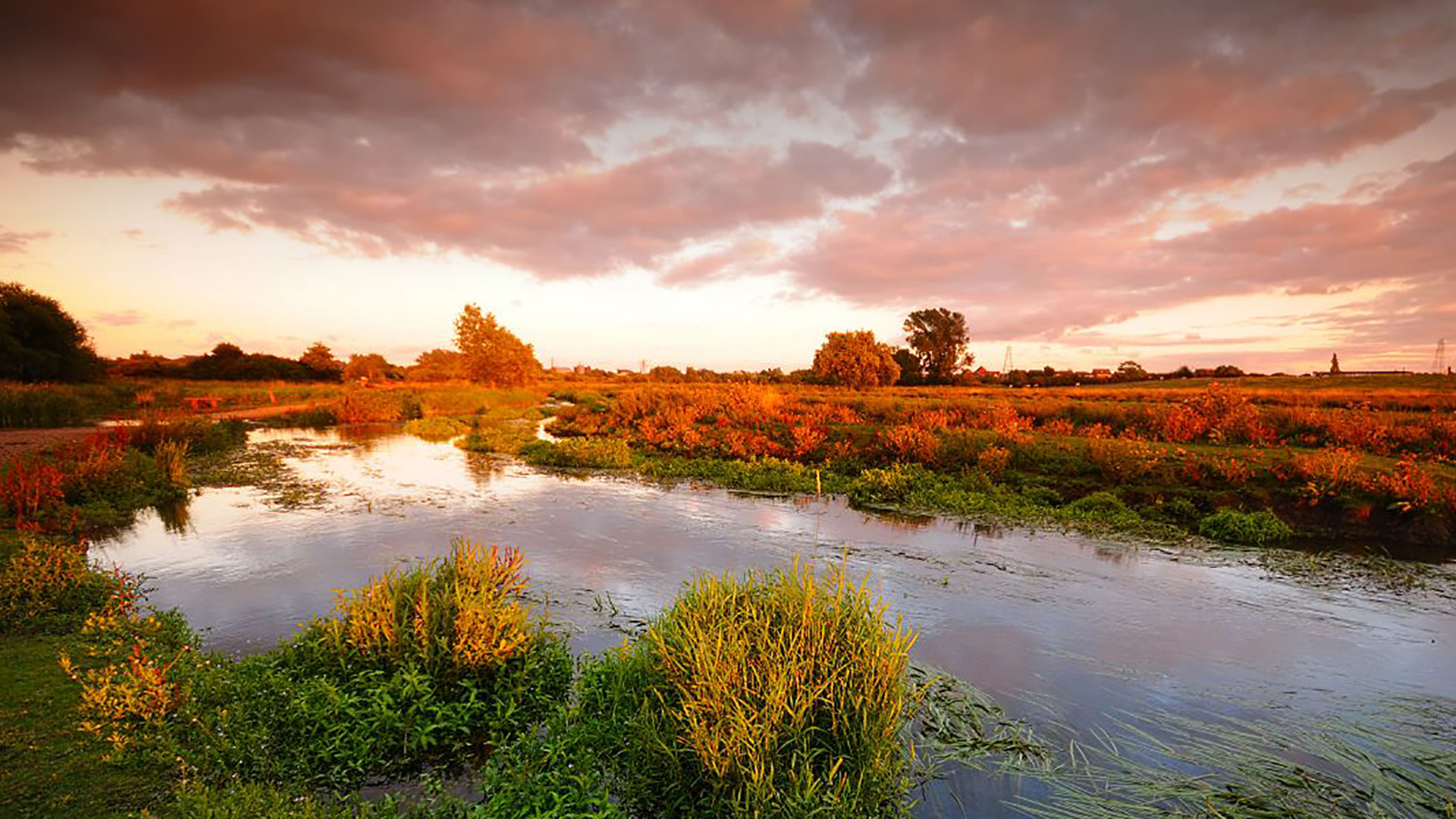 GSP Water Budget
Water Budget: Defining Time Frames
31
Future Conditions Baseline Assumptions
3 Main Components
1)   Precipitation and Stream Inflow
  
2)   Initial Conditions and Boundary Conditions
	
3)   Urban Demand
Projected populations are based on published planning documents
32
Approach to Projecting Supply and Demand
33
References Used to Develop Supply/Demand Projections
34
[Speaker Notes: Assume same cropping pattern into future
Urbanize based on GPs
Remove ag use from urbanized areas
Conversion of native land to active ag land is not included.
How is this process used?]
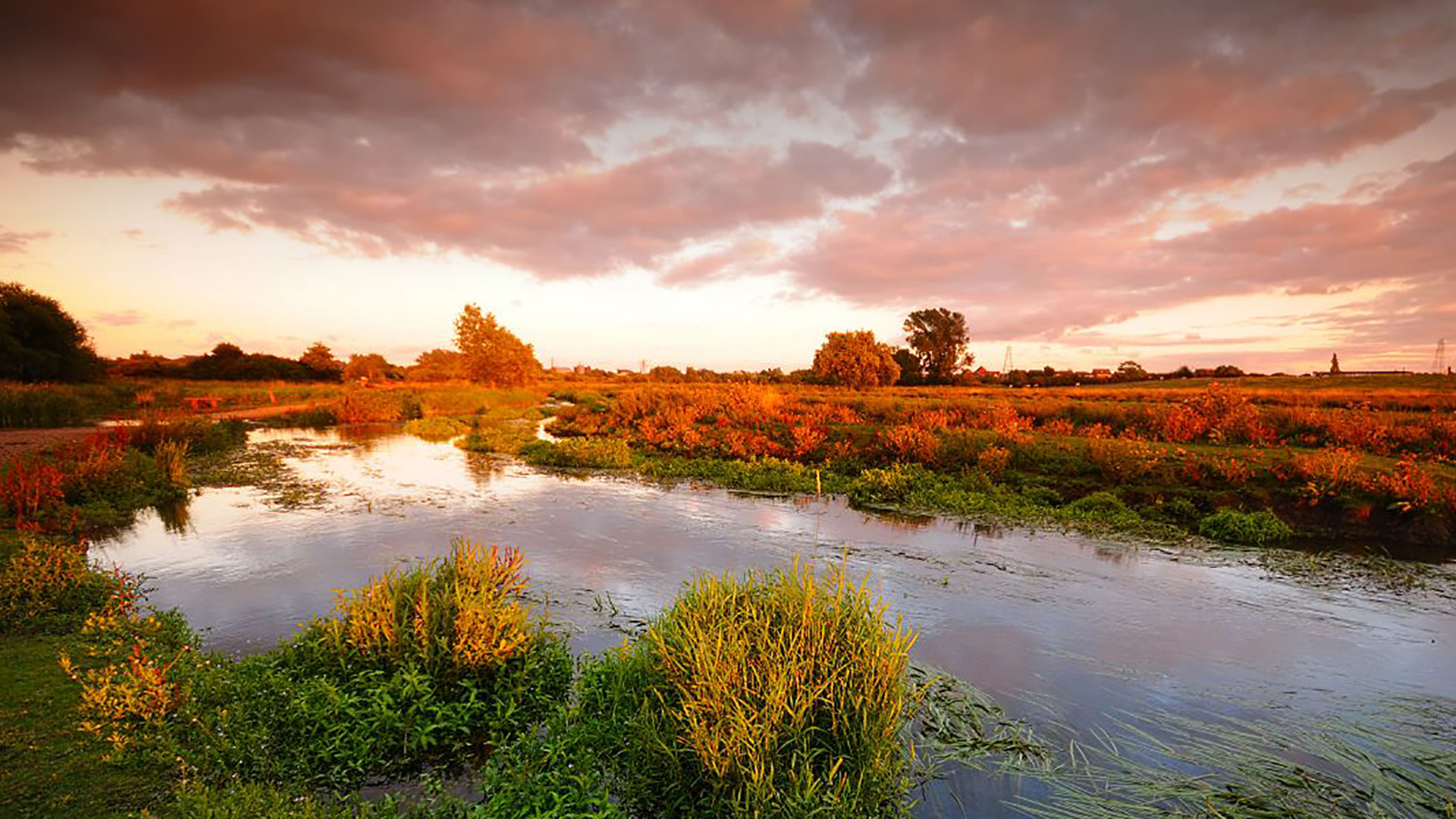 DWR Technical Support Services Update
Technical Support Services (TSS) Update
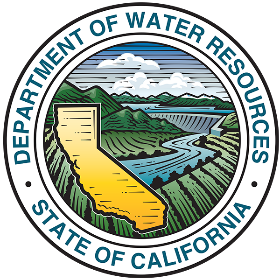 The application process is underway.
The general application will be submitted in early July and we will move on to the monitoring well application
36
Next Up…
Hydrogeologic Conceptual Model Overview
Minimum Thresholds
Projected Water Budget
37